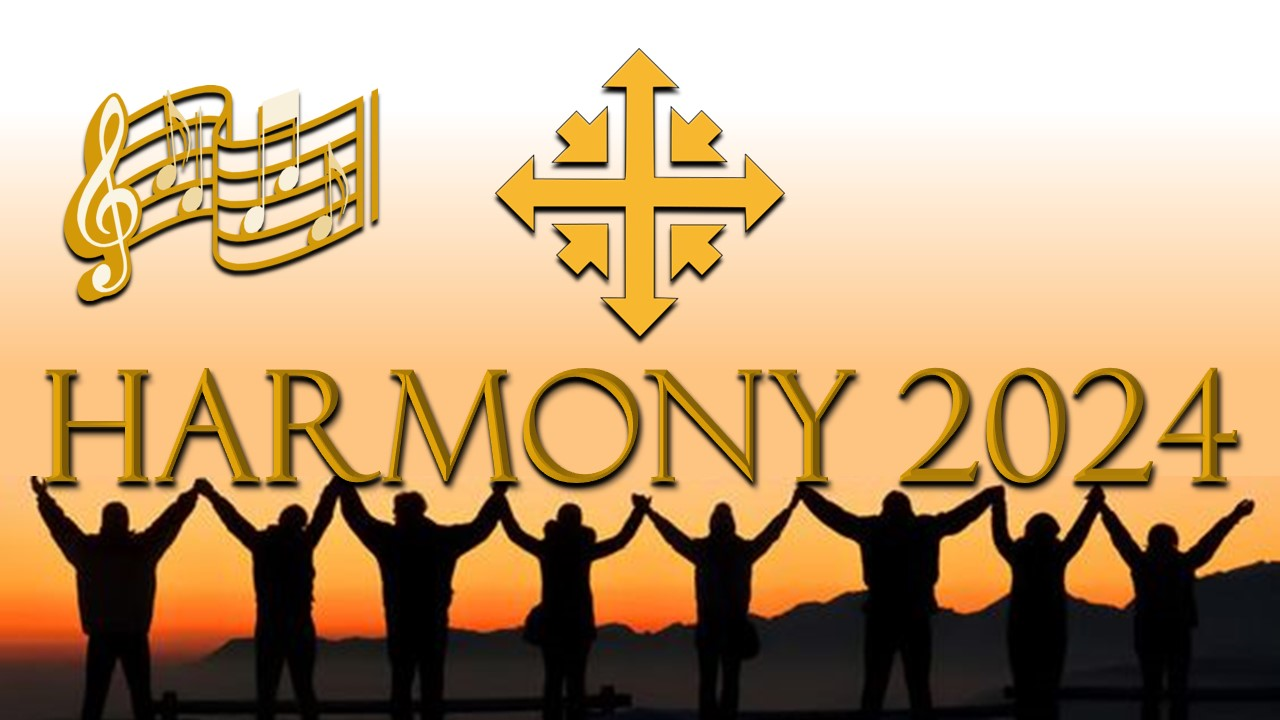 HARMONY
1/7/2024
1
Harmony in the church
EPHESIANS 4:1-16
2
Harmony in the church
But speaking the truth in love, let us grow in every way into him who is the head—Christ. From him the whole body, fitted and knit together by every supporting ligament, promotes the growth of the body for building itself up in love by the proper working of each individual part.
3
Harmony in the church
“When you walk in the building, everything you see around you was done by the person sitting next to you.”
						 - Deacon Dennis Scales
4
Harmony in the church
For by the grace given me I say to every one of you: Do not think of yourself more highly than you ought, but rather think of yourself with sober judgment, in accordance with the faith God has distributed to each of you. For just as each of us has one body with many members, and these members do not all have the same function, so in Christ we, though many, form one body, and each member belongs to all the others. We have different gifts, according to the grace given to each of us. If your gift is prophesying, then prophesy in accordance with your faith;  if it is serving, then serve; if it is teaching, then teach;  if it is to encourage, then give encouragement; if it is giving, then give generously; if it is to lead, do it diligently; if it is to show mercy, do it cheerfully. 				 - Romans 12:3-8
5
Harmony in the church
mark 6:7-13, 30-44
6
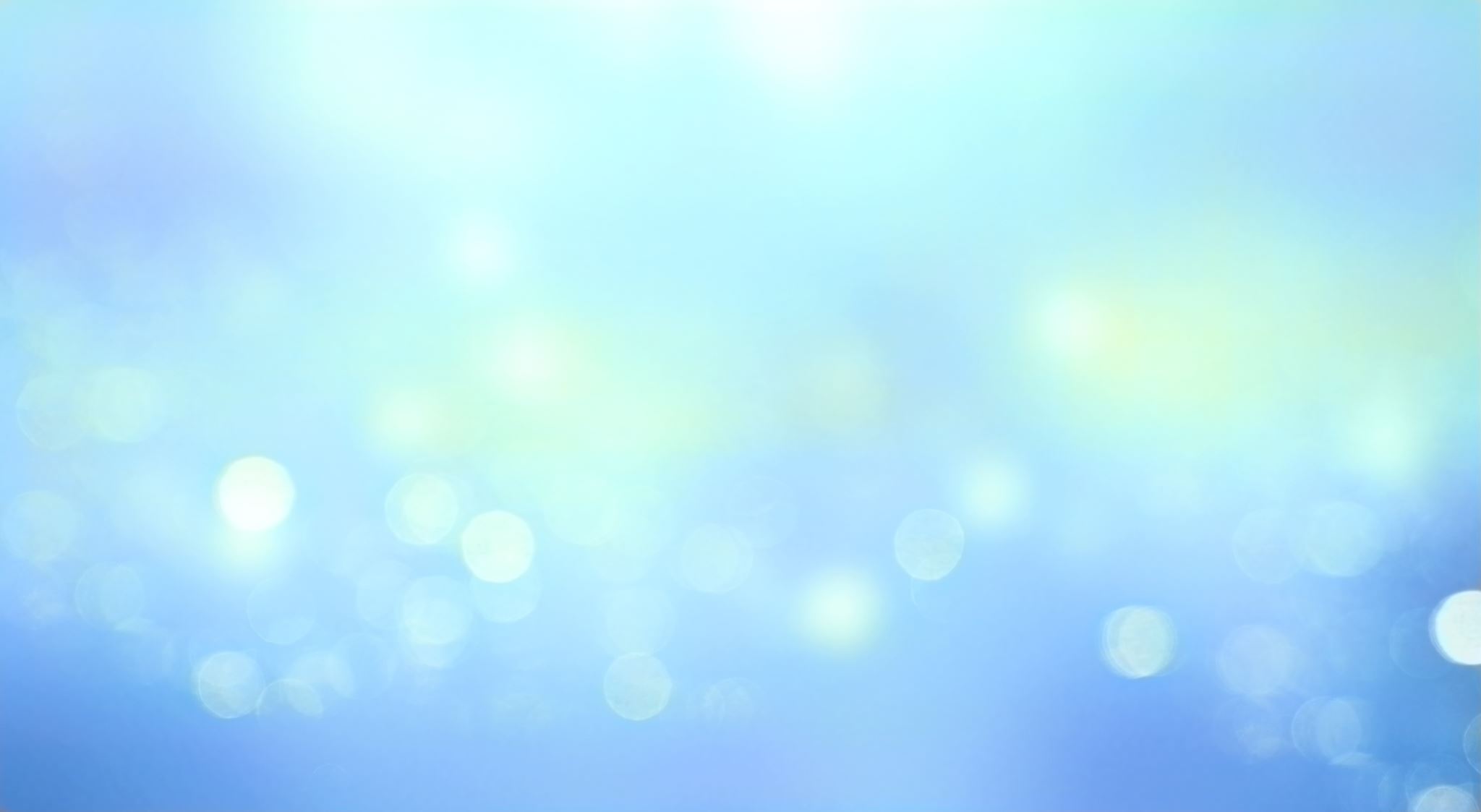 Questions for reflection & connection groups